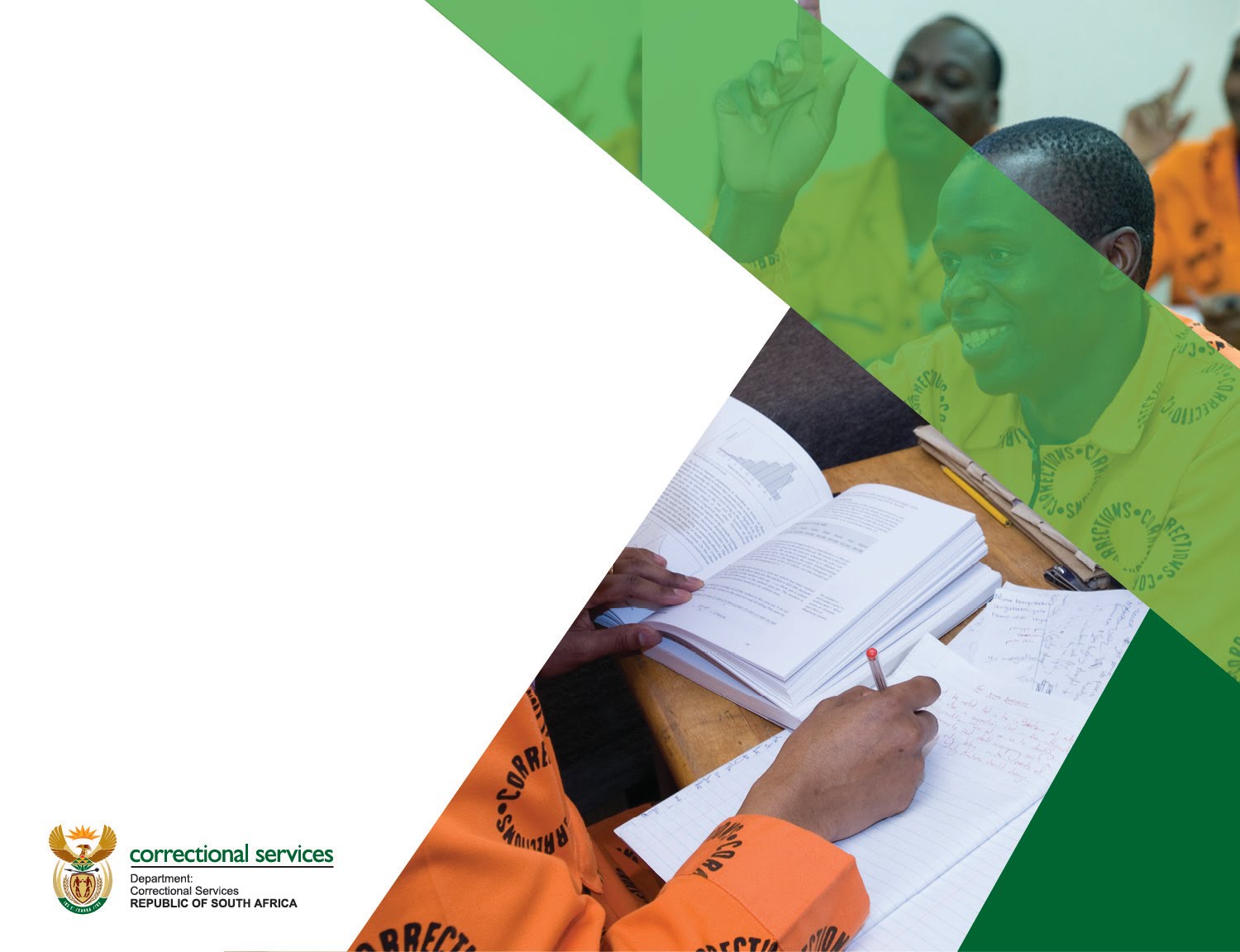 DCS Update on COVID-19 & Measures put in place under alert Level-3 National Lockdown Regulation
19 February 2021
1
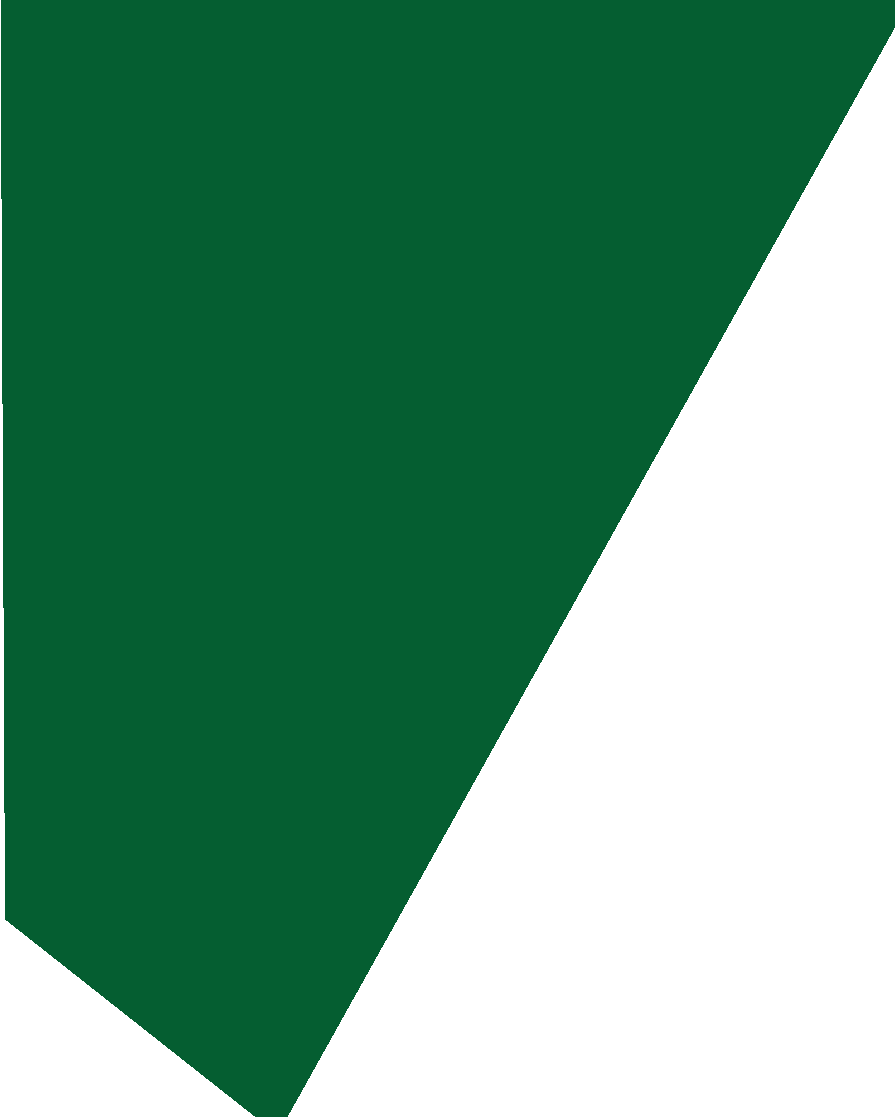 OUTLINE OF THE PRESENTATION
Purpose of the presentation
Introduction
Problem Statement
Background 
Mitigation Strategies
Statistics: Comparison DoH vs DCS (Slides 10 – 11)
COVID-19 risk adjusted strategy: level 3 strategies
DCS COVID-19 vaccine roll out plan
Conclusion
2
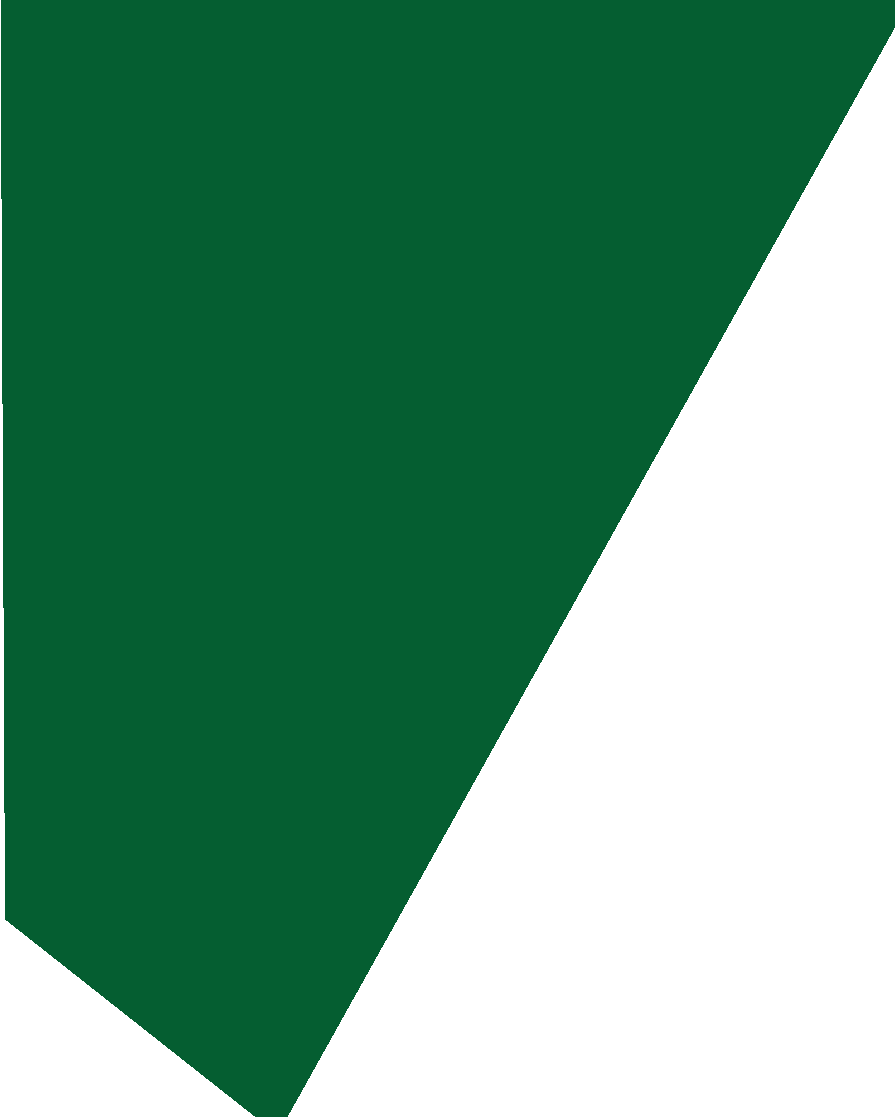 PURPOSE OF THE PRESENTATION
To brief the Portfolio Committee on COVID-19 measures put in place under Level 3 and COVID-19 vaccination plan in the Department of Correctional Services (DCS).
3
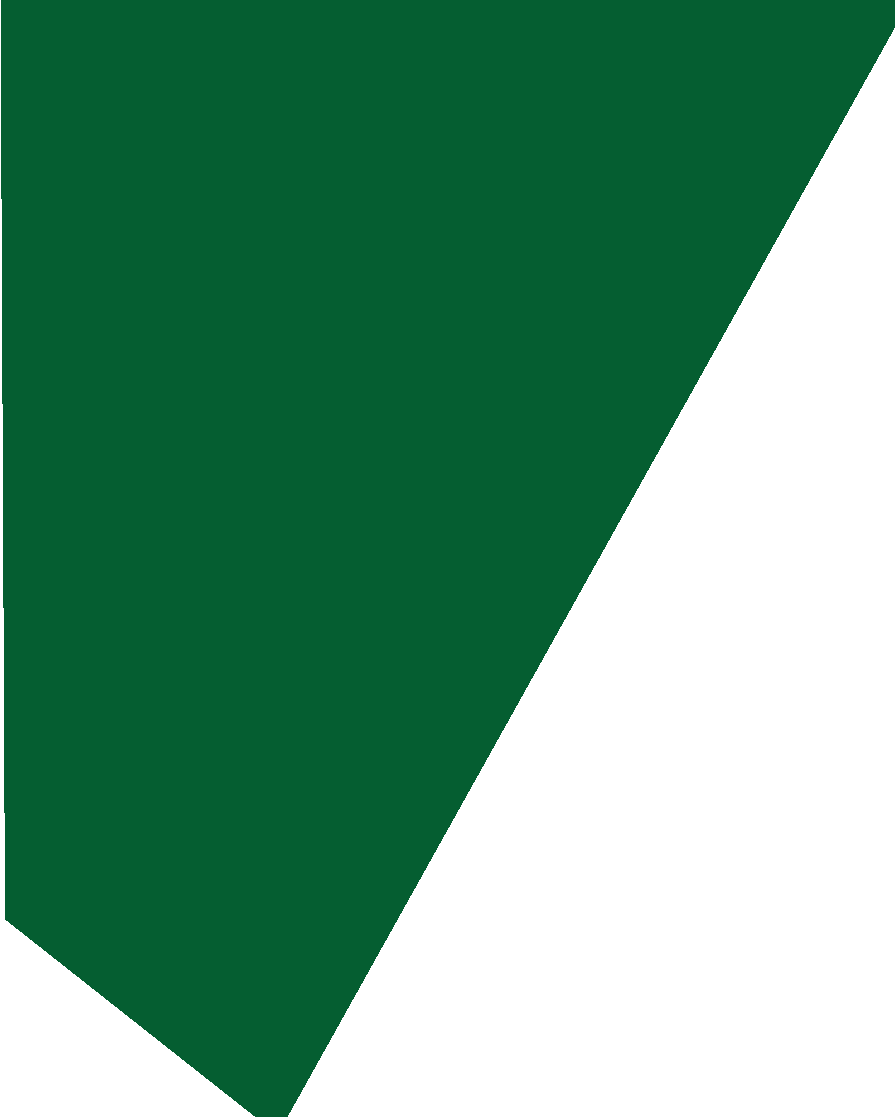 PROBLEM STATEMENT
Since the advent of the COVID-19 pandemic in December 2019, the global health community continues to grapple with the effects of the COVID-19 pandemic which negatively affects health systems, the economy and overall well-being of citizens.

It is critical that all individuals continue with strict adherence to non-pharmaceutical interventions which include physical distancing, wearing of masks and frequent washing of hands with soap and water or regular sanitisation of hands to minimise the impact of COVID-19. 

Although the country has started seeing a decrease in new COVID-19 cases after a severe second wave, scientist caution that a third and even fourth wave is looming.
4
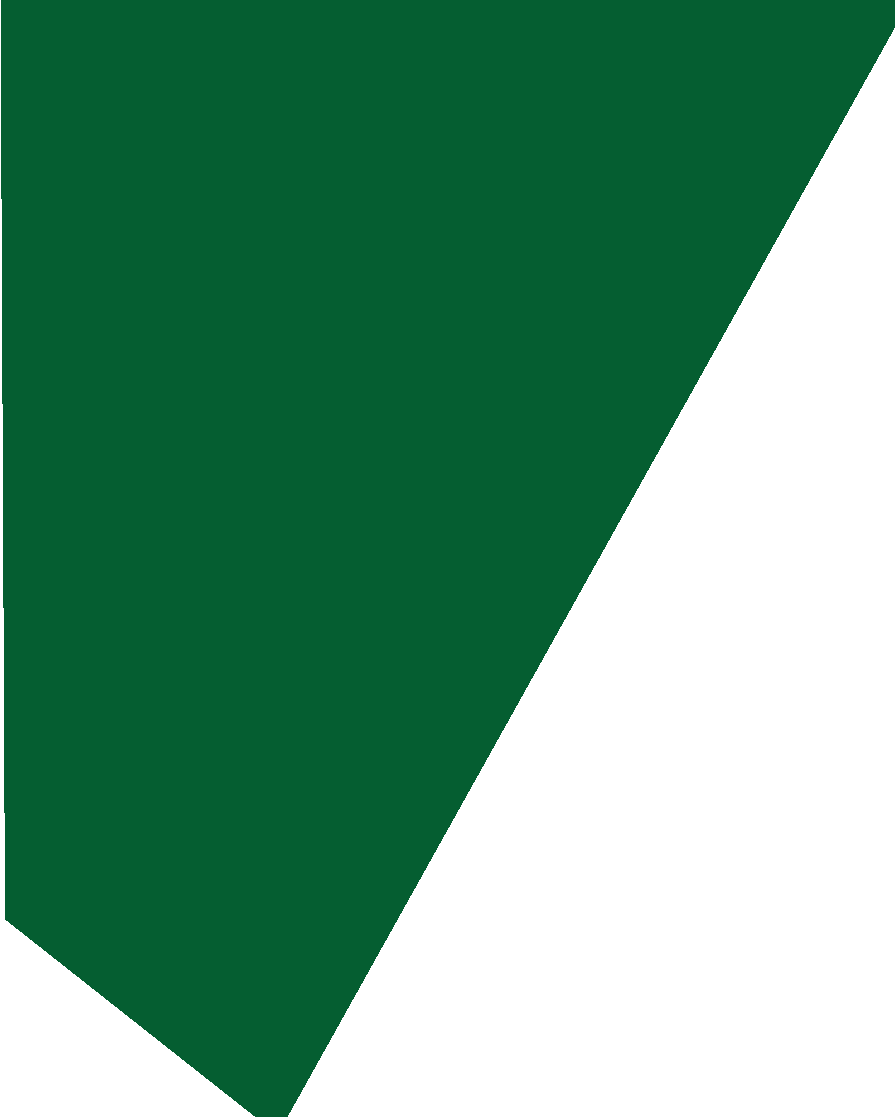 BACKGROUND
DCS specific Standard Operating Procedures (SOPs) are utilised together with other SOPs and Guidelines from the Department of Health (DoH), National Institute for Communicable Diseases (NICD), Centre for Disease Control (CDC) and the World Health Organization (WHO).

These SOPs provide guidance on mitigation strategies that must be implemented to prevent, detect and respond to COVID-19 in DCS.

The SOPs are reviewed as required to incorporate new developments on the COVID-19 pandemic.
5
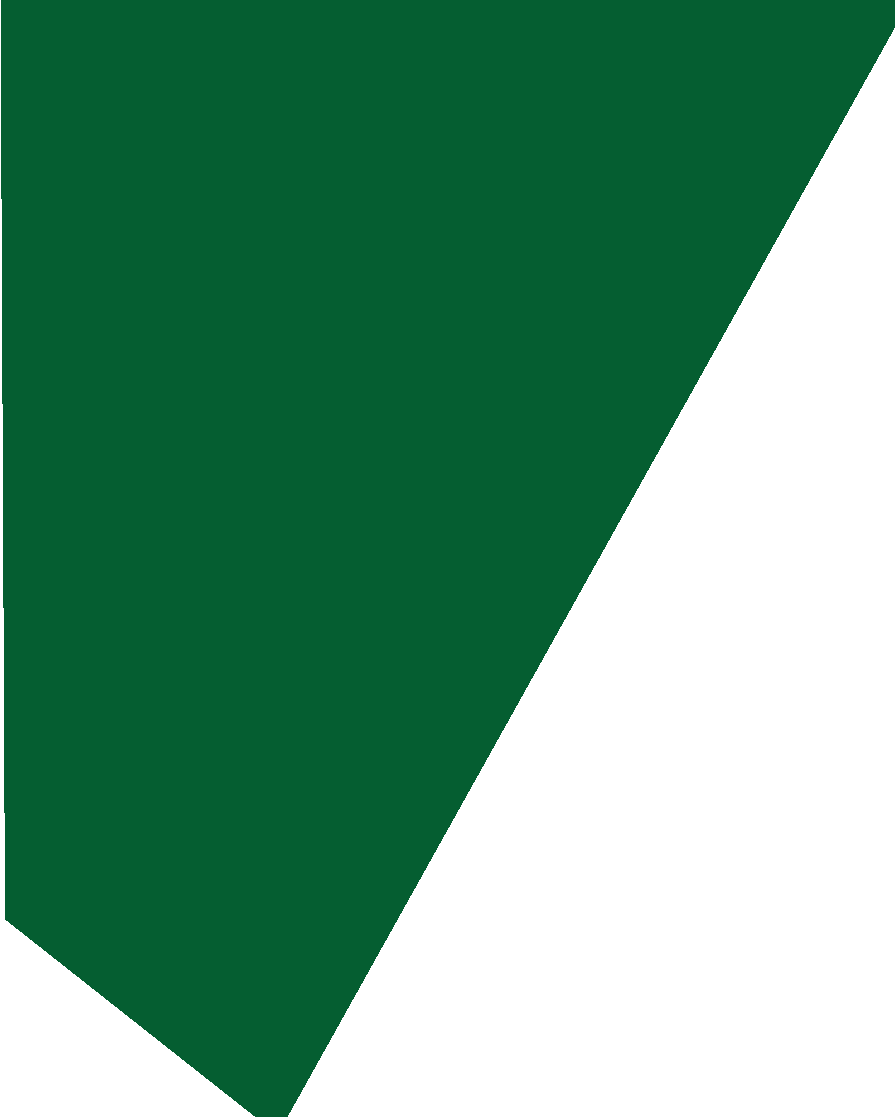 BACKGROUND CONT…
On 03 January 2021, the Minister of Health briefed South Africans about the COVID-19 Vaccine Strategy envisaged to be rolled out in the country.

DCS aligned began to align its strategies with the direction provided by National Government led by the DoH and developed an COVID-19 Vaccine Roll Out Plan for Officials and inmates.
6
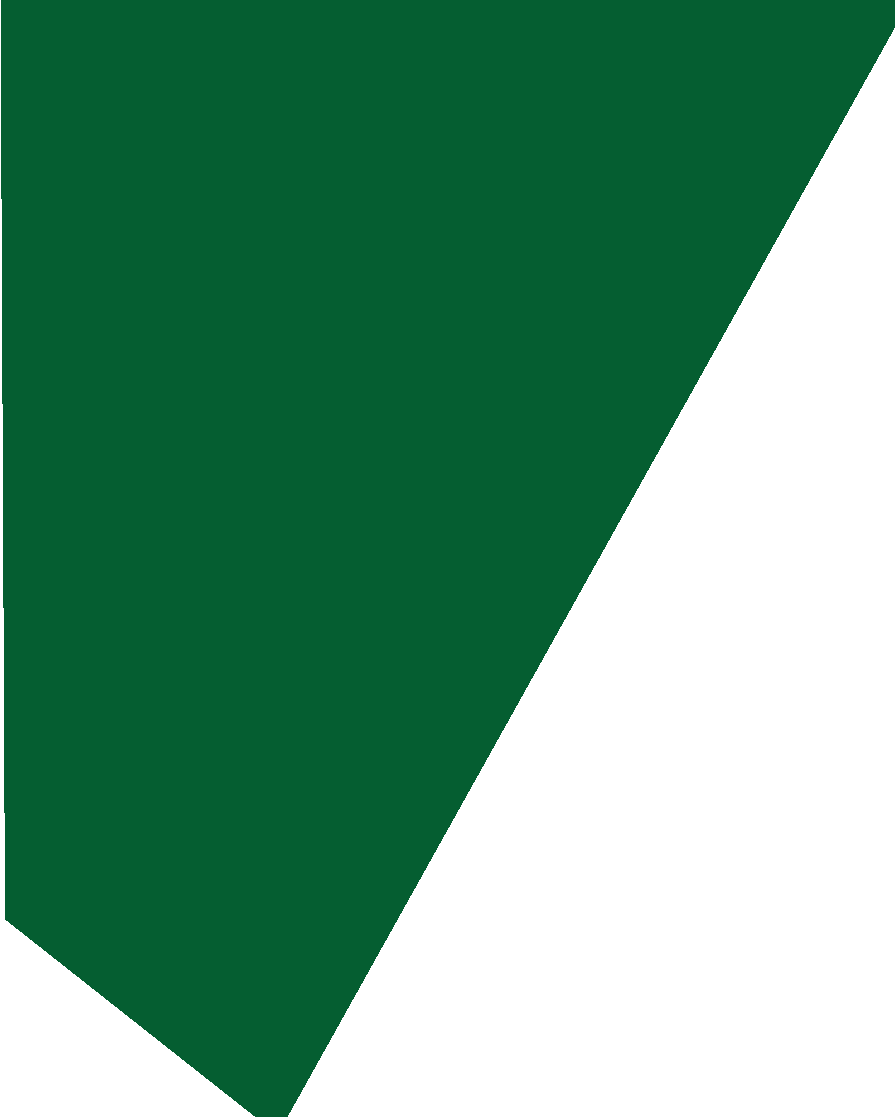 MITIGATION STRATEGIES
Partnerships: For maintenance of  collaboration with all relevant stakeholders to strengthen, the Department’s response to COVID-19 and enhance  efficiency and quality of service provision.
Maintenance of training: Targeted training for all categories of staff to ensure that they remain acquainted with the latest COVID-19 developments.
Preventative measures: Awareness and sensitisation of staff on non pharmaceutical measures, Infection, Prevention and Control (IPC) measures, movement control, environmental cleaning and decontamination (deep cleaning – confirmed case), separation of newly admitted remand detainees and sentenced offenders for a period of fourteen (14) days before mixing with others.
7
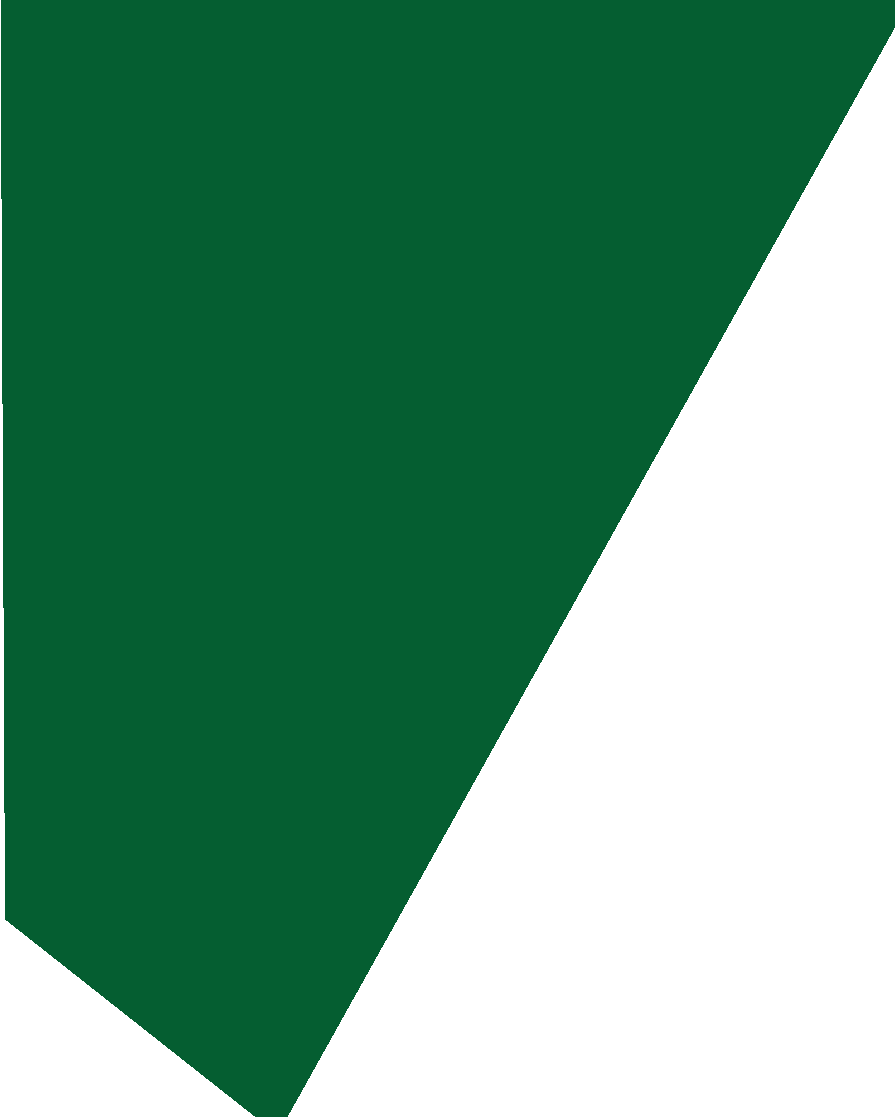 MITIGATION STRATEGIES CONT…
Case detection: Screening (inmates and officials), quarantine and isolation.
Disease management: Include contact tracing and medical waste management.
Resources: Monitors the availability of Personal Protective Equipment (PPEs), medical equipment, hand hygiene items, cleaning and decontamination chemicals.
Provision of psychosocial support to officials and inmates:  Provision of support to officials and inmates including de-stigmatization and anti-discrimination.
8
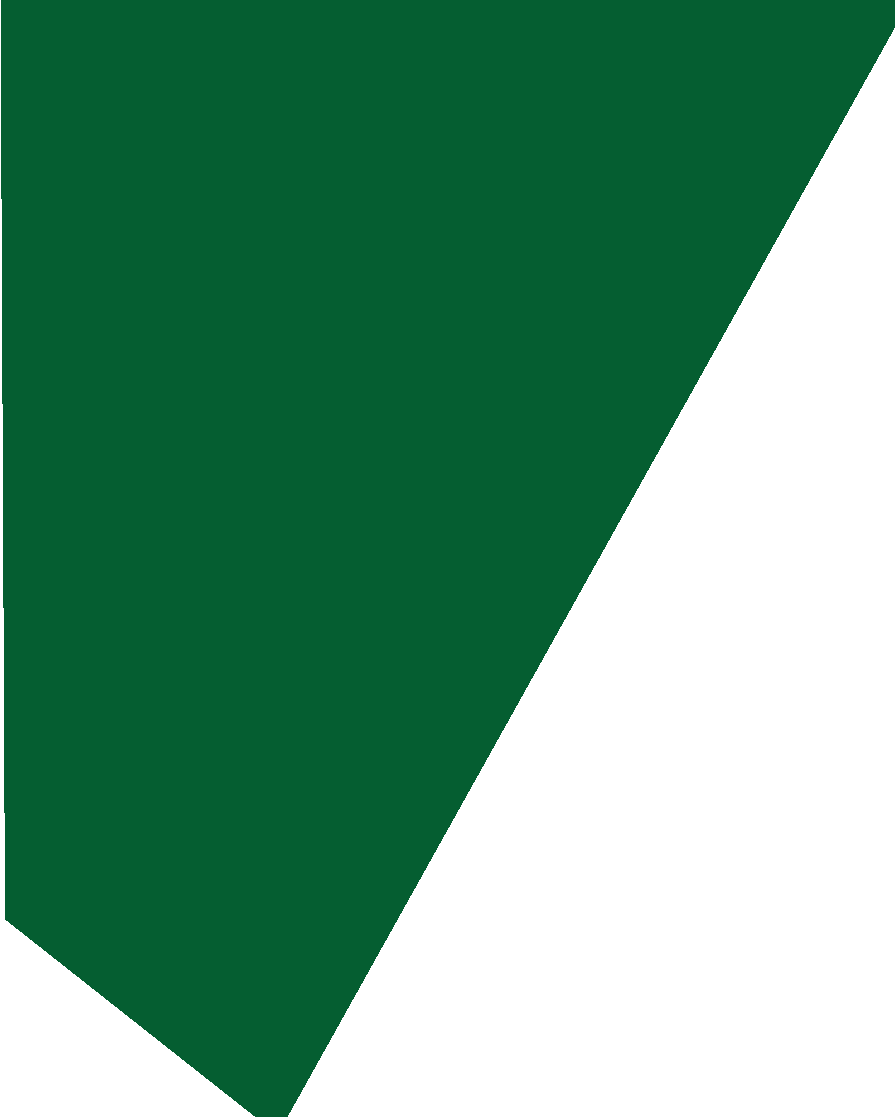 MITIGATION STRATEGIES CONT…
Contingency plans for outbreaks: to adequately manage COVID-19 cases.
Handling of babies (under 2 years) of COVID-19 suspect or confirmed mothers: measures to implement when handling babies incarcerated with their mothers who are either presumptive or confirmed COVID-19 cases.
Disposal of human remains: handling of the body including use of appropriate PPE. Health Care Workers are also sensitised to conduct a COVID-19 test in all deaths due to natural causes.
Record keeping and reporting: to track the care provided and identify areas for improvement.
9
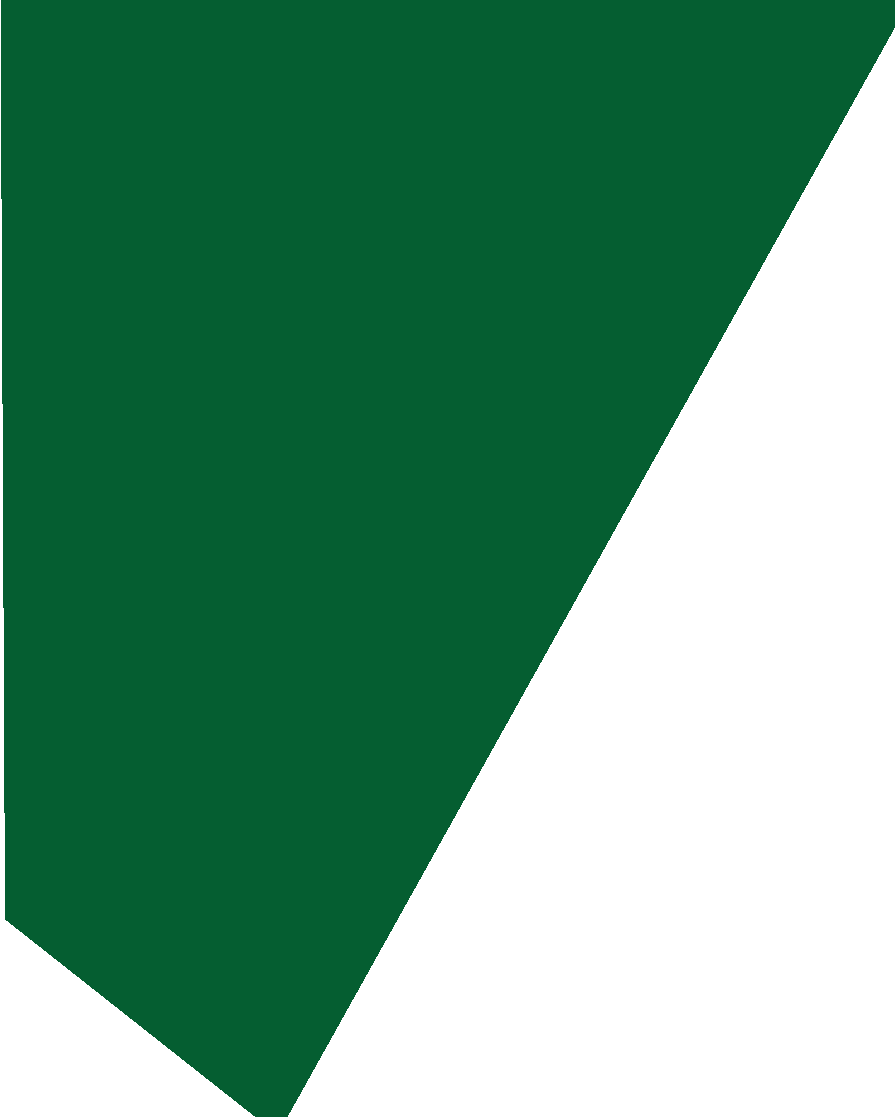 DOH COVID-19 STATISTICS AS AT 31 JANUARY 2021
10
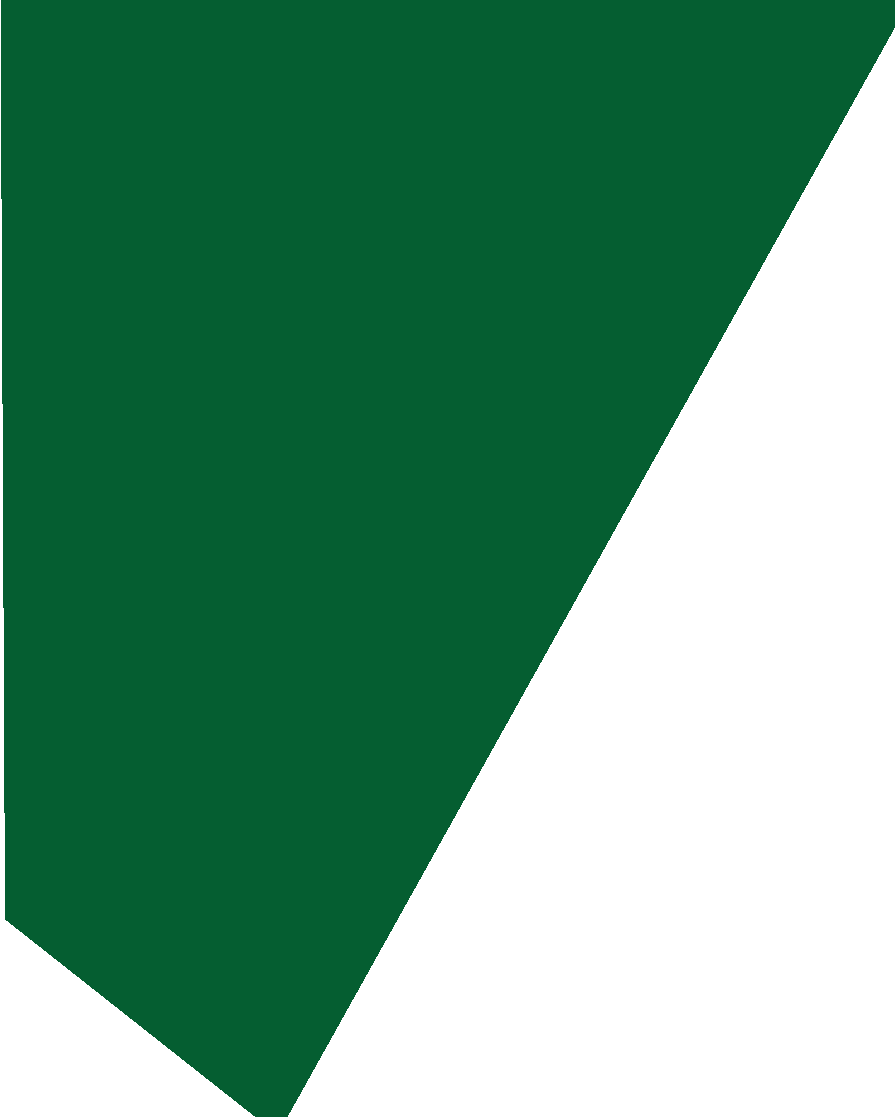 DCS COVID-19 STATISCTICS PER PROVINCE
11
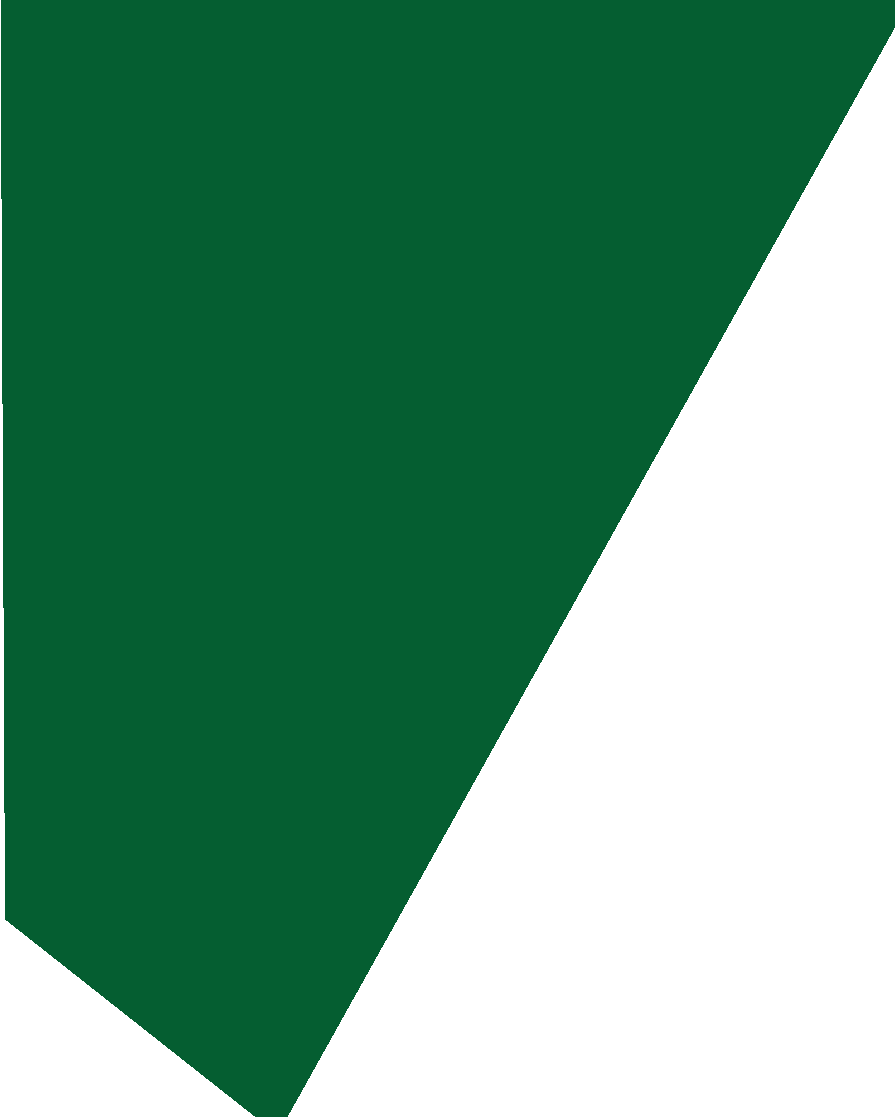 COMPARISON: DOH VS DCS AS AT 31 JANUARY 2021 CONT…
Looking at data from the previous slide:
The Department recorded 6 850 COVID-19 cases among officials and 3 776 Among inmates.
This accounted for 0.47 % and 0.26 % respectively of the national COVID-19 cases (1 453 761) as reported by the Department of Health. 
The high number of inmates affected in the Eastern Cape further indicates the impact of the pandemic in the Region e.g. this is where the first infection started in DCS.
Given the current second wave, and the looming third wave, the Department continues to implement strategies to counter the impact of the pandemic.
12
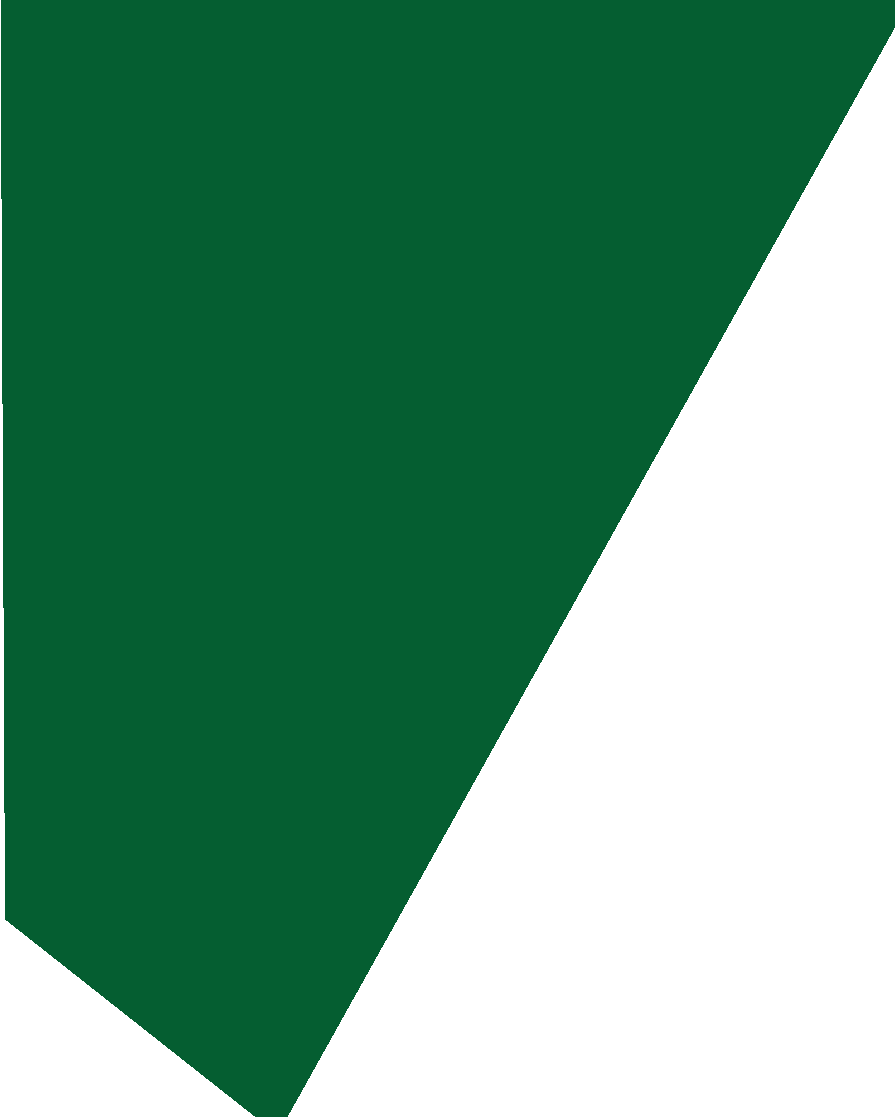 COMPARISON OF DEATHS: 31 JANUARY 2021
13
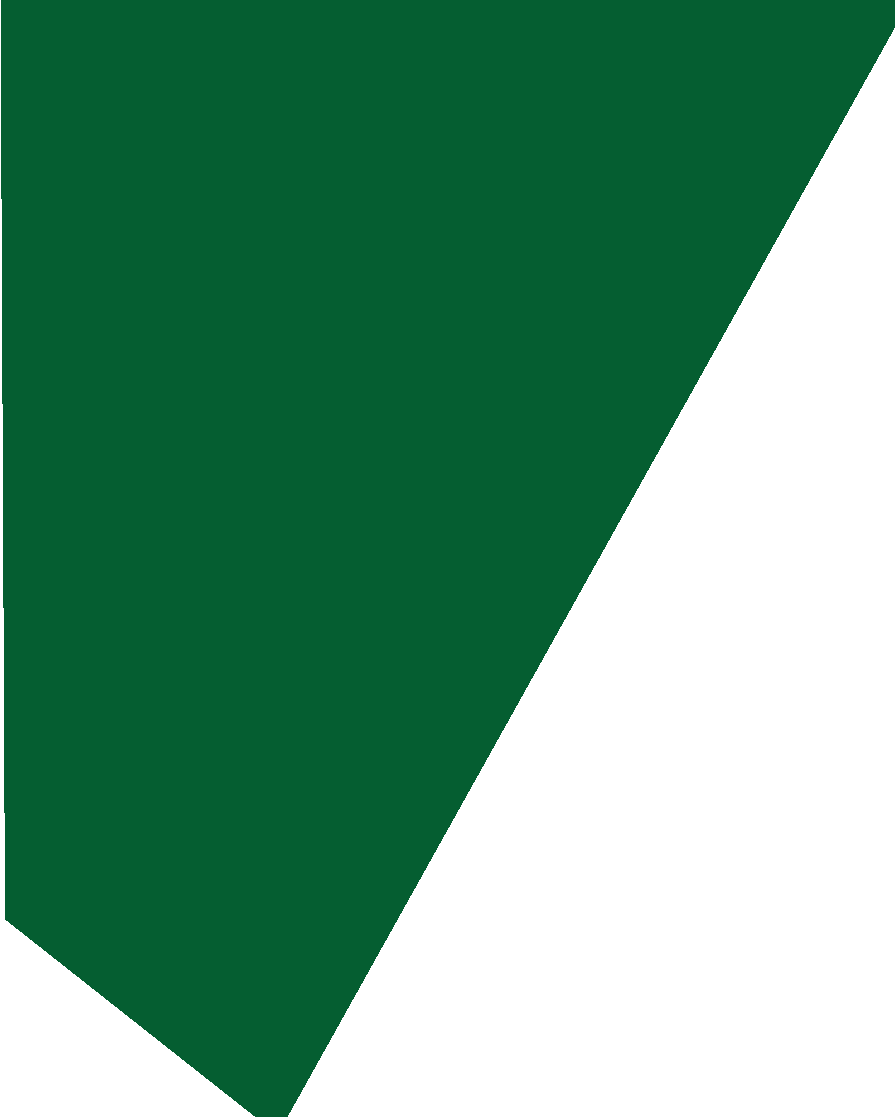 COMPARISON OF DEATHS: 31 JANUARY 2021 CONT…
Looking at data from the previous slide:
The Department registered 160 COVID-19 related deaths for officials. This accounts for 0.36% of the national COVID-19 related deaths as reported by the Department of Health. 
For inmates, 62 COVID-19 related deaths were recorded accounting for 0.14% of the national COVIID-19 related deaths.

The low death rate is attributed to the various strategies implemented in the Department to mitigate the impact of COVID-19.
14
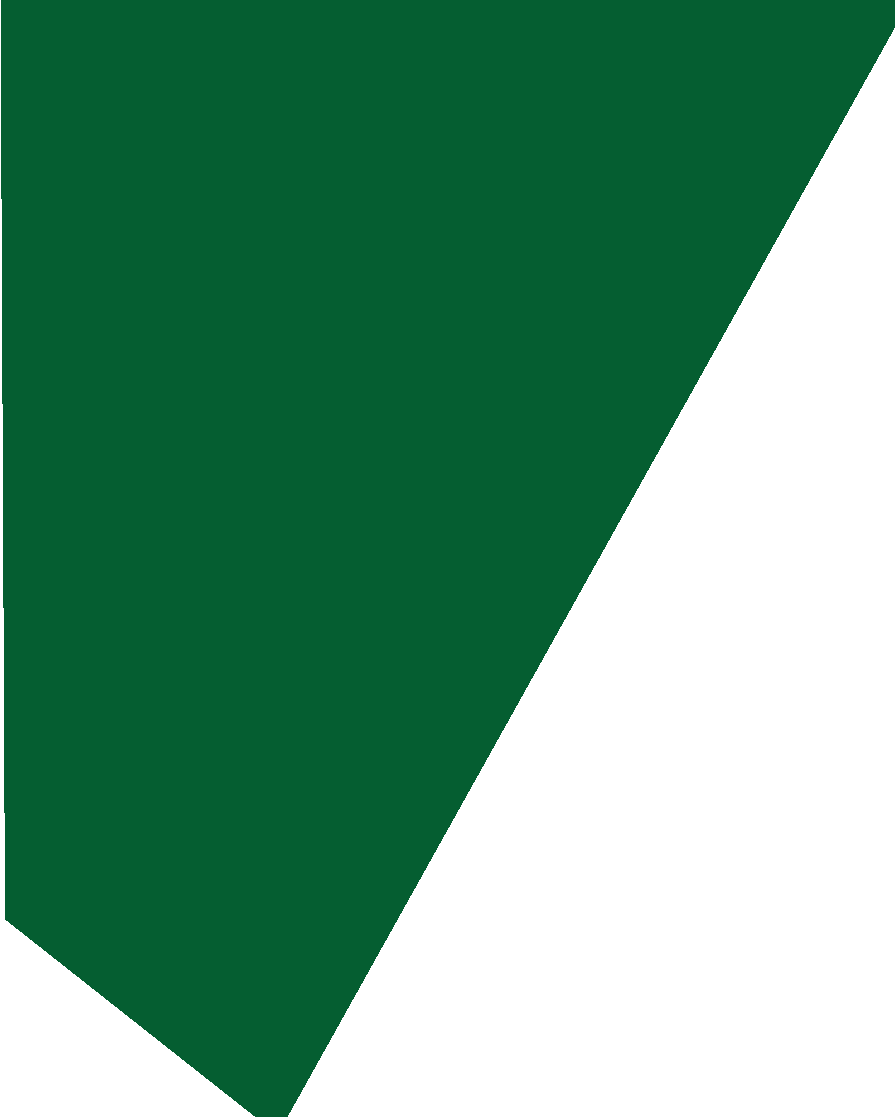 COVID-19 RISK ADJUSTED STRATEGY: LEVEL 3
15
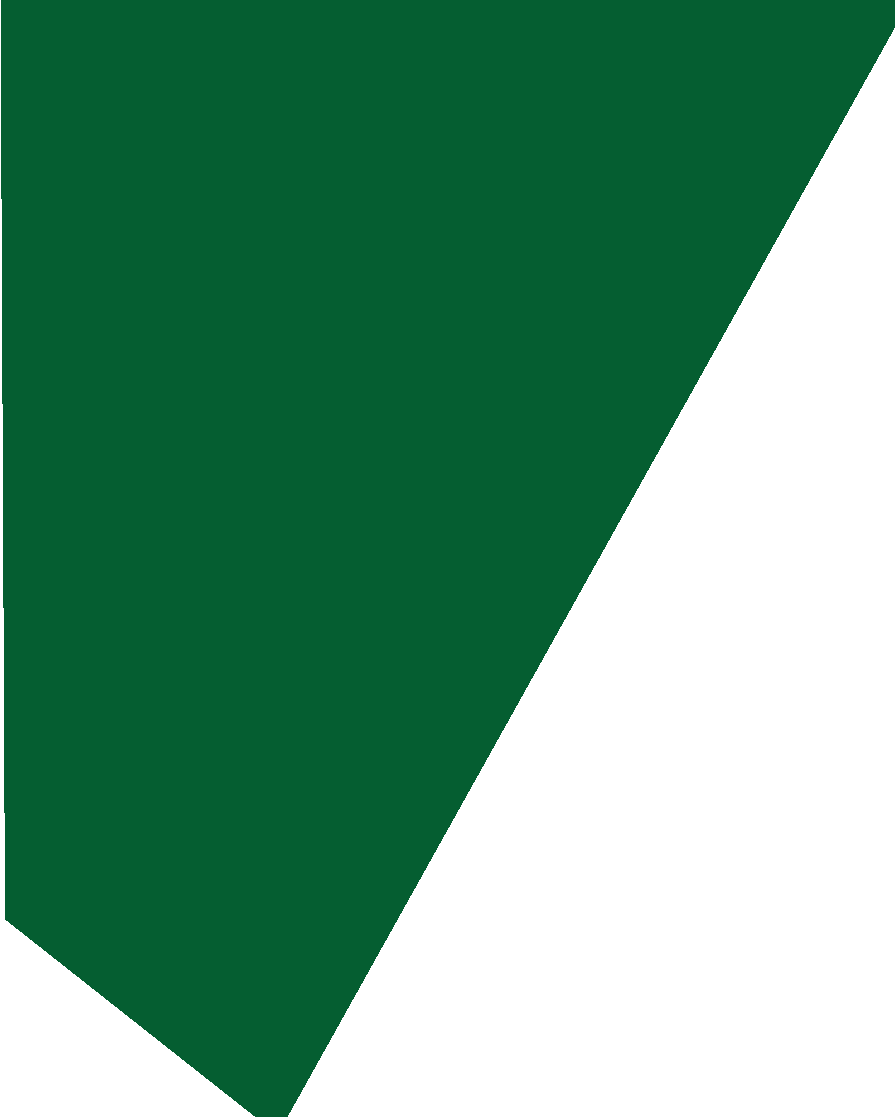 COVID-19 RISK ADJUSTED STRATEGY: LEVEL 3
16
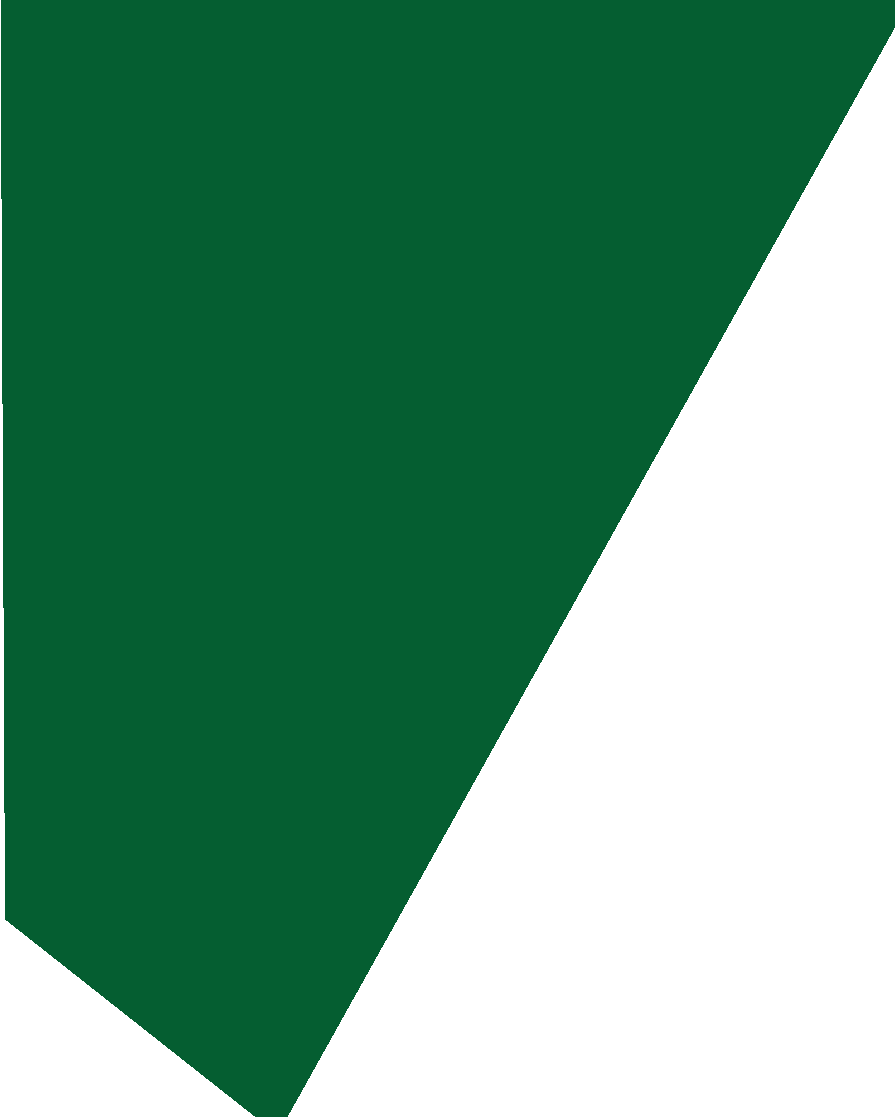 COVID-19 RISK ADJUSTED STRATEGY: LEVEL 3
17
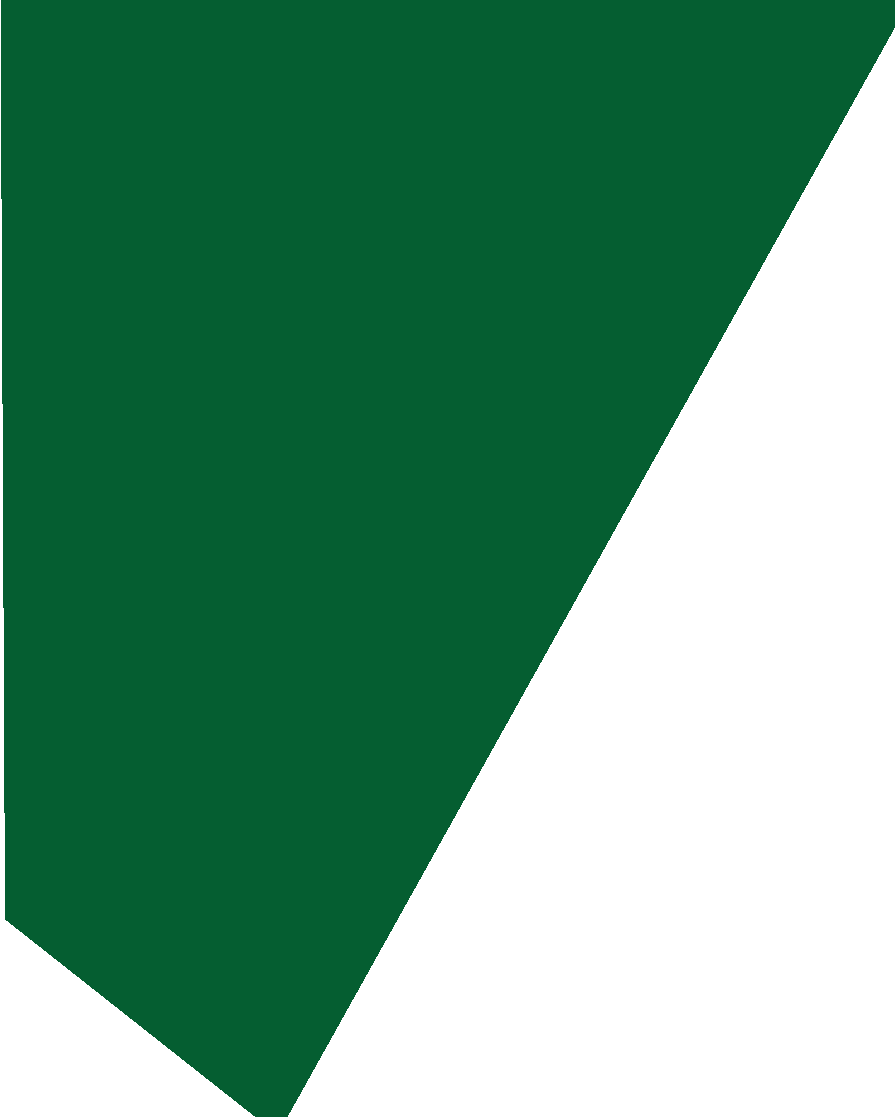 DCS COVID-19 VACCINATION ROLL OUT PLAN
18
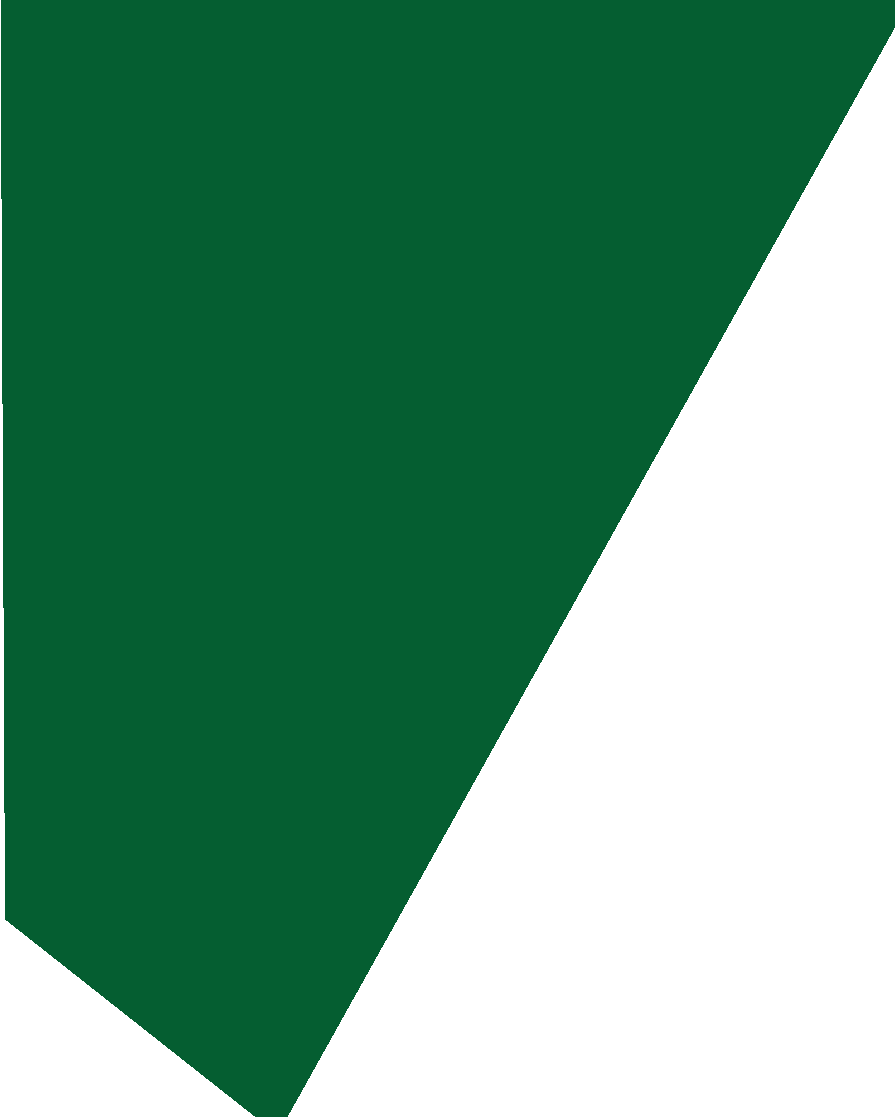 DCS COVID-19 VACCINE ROLL OUT PLAN
PHASE 1: All Health Sector Workers (in line with NDoH roll out strategy 2021)
19
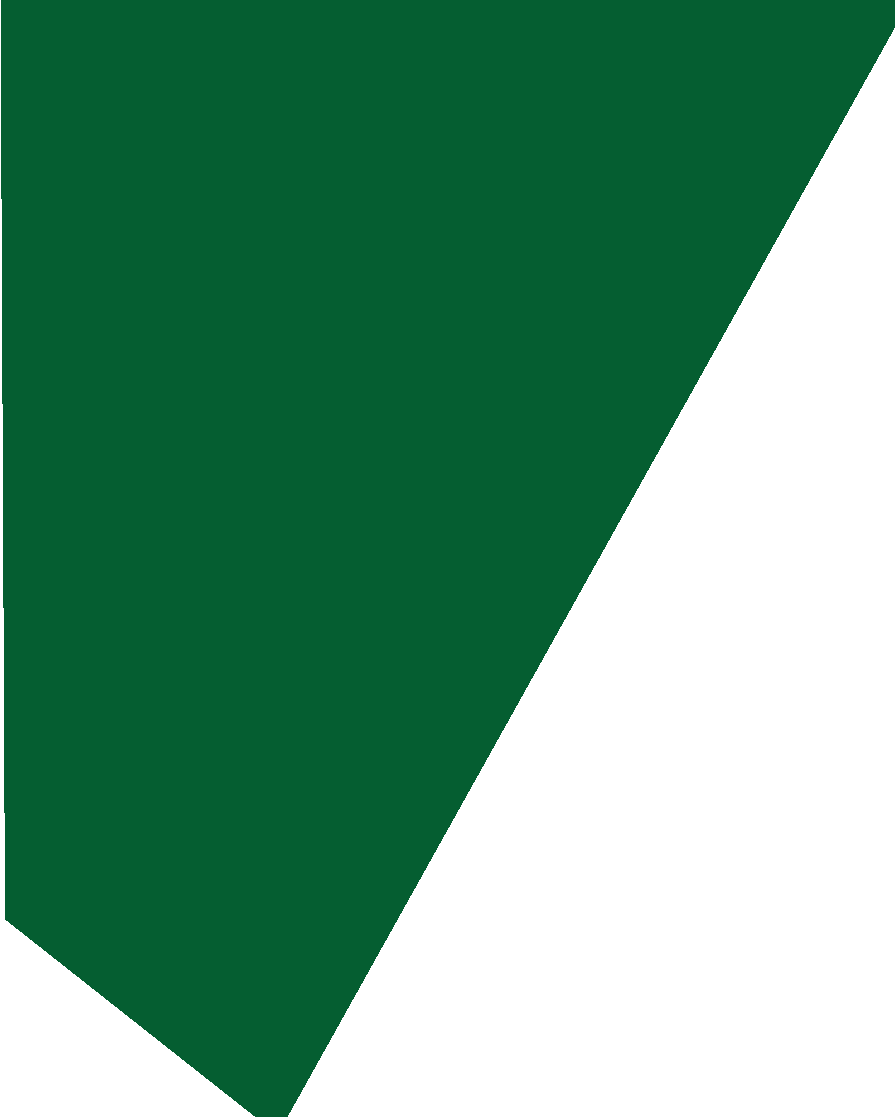 DCS COVID-19 VACCINE ROLL OUT PLAN
PHASE 2: Essential Workers, Persons in Congregate settings, Persons over sixty years of age, Persons under eighteen (18) years with comorbidities (NDoH Roll out strategy 2021).	
 
Category 1 : All Correctional Officials (Essential Workers, persons over sixty years of age, persons under eighteen (18) years with comorbidities)
20
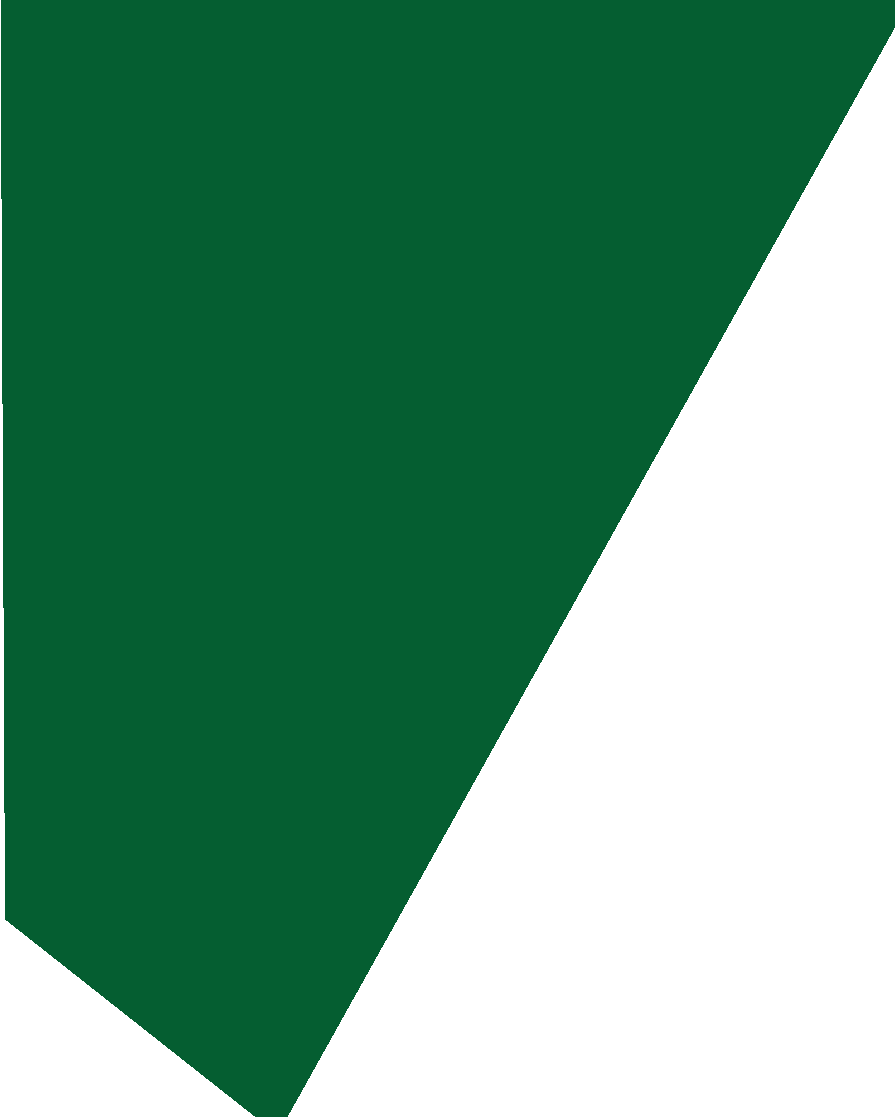 DCS COVID-19 VACCINE ROLL OUT PLAN
PHASE 2: Essential Workers, Persons in Congregate settings, Persons over sixty years of age, Persons under eighteen (18) years with comorbidities (NDoH Roll out strategy 2021).	
 
Category 2: Inmates (persons in congregate settings)
21
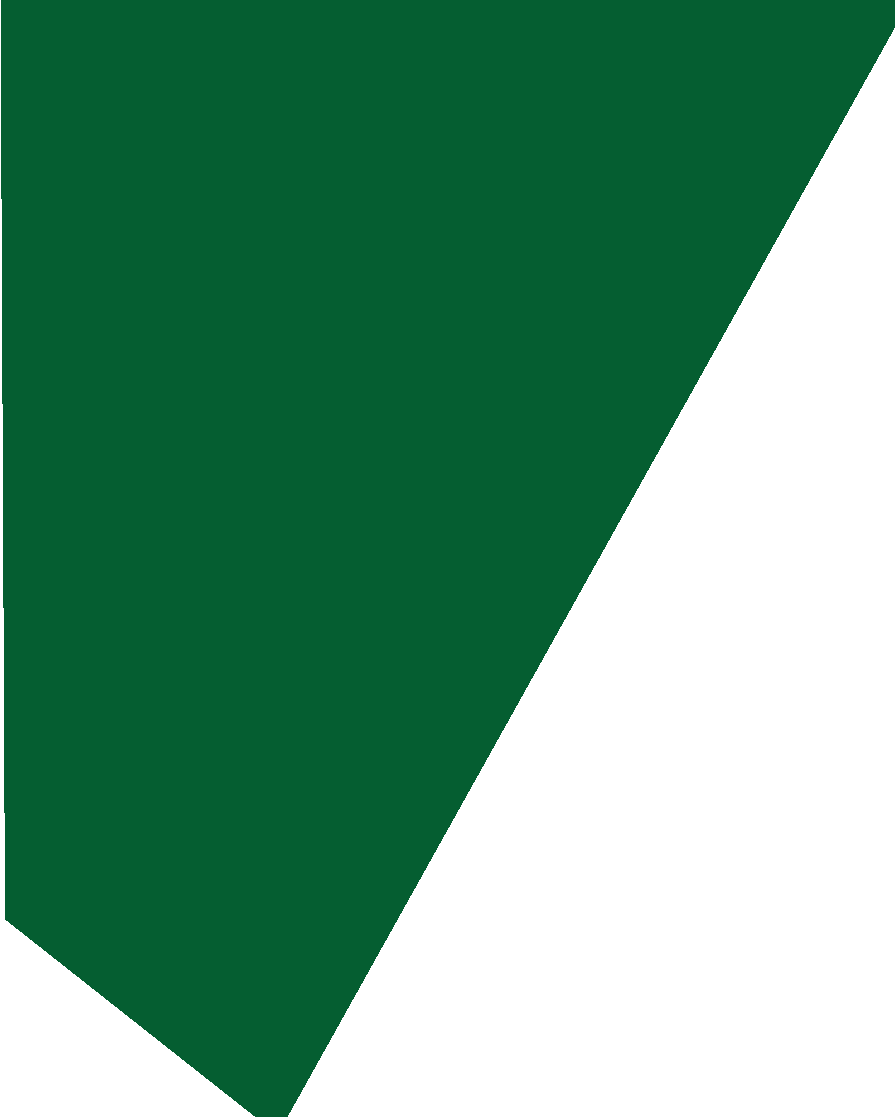 TENTATIVE VACCINATION COSTS
22
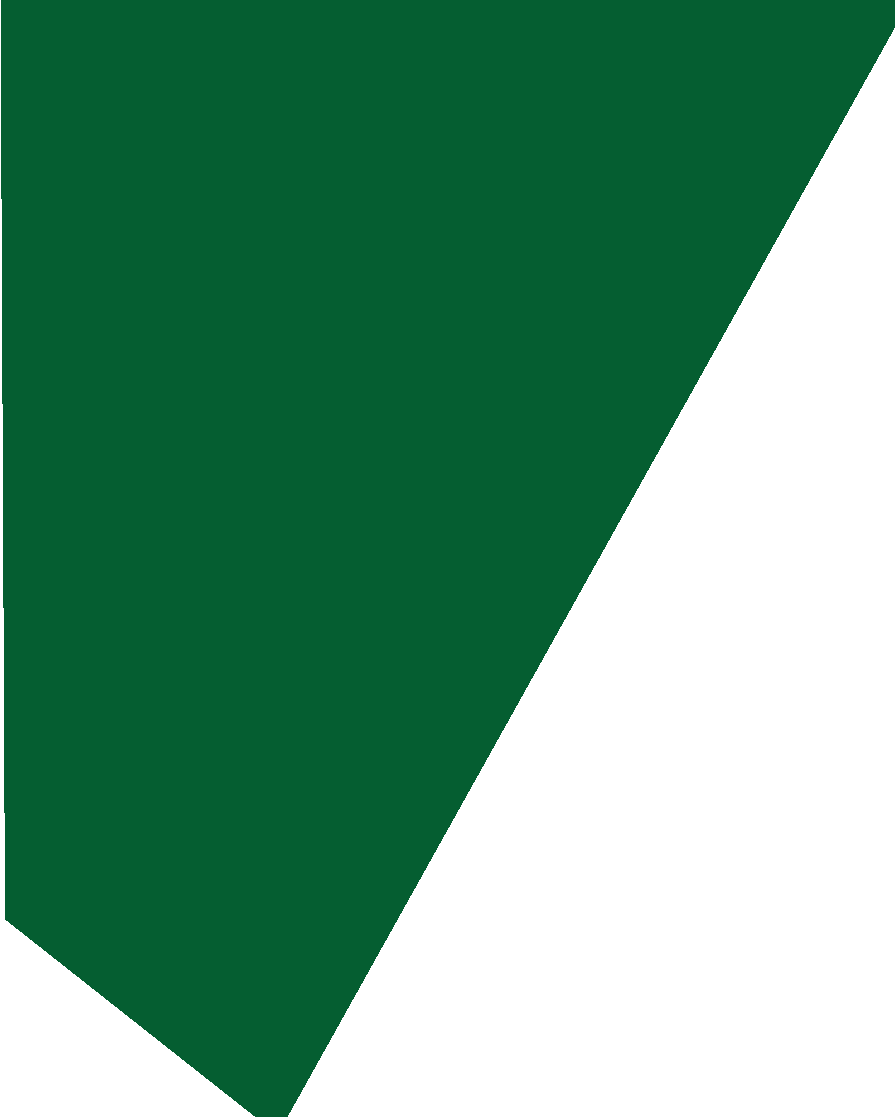 PROGRESS ON VACCINATION PLAN
23
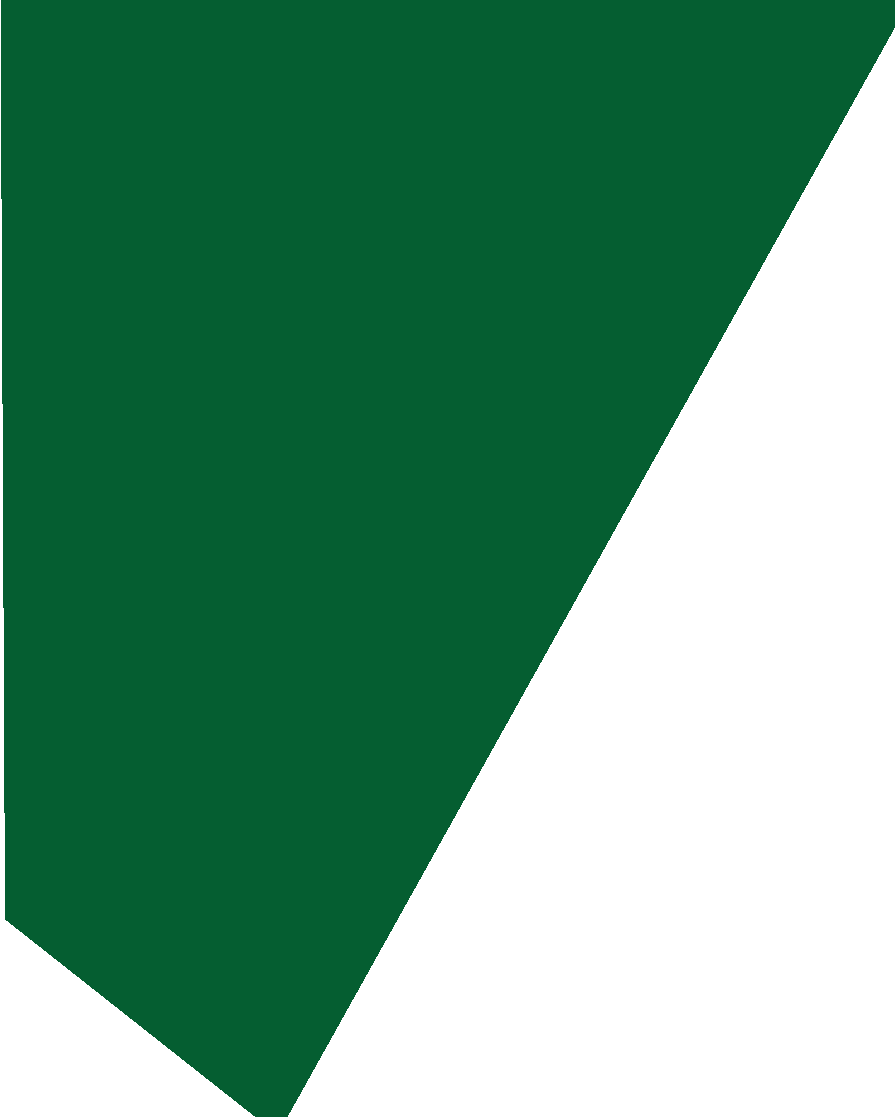 TENTATIVE VACCINATION COSTS
24
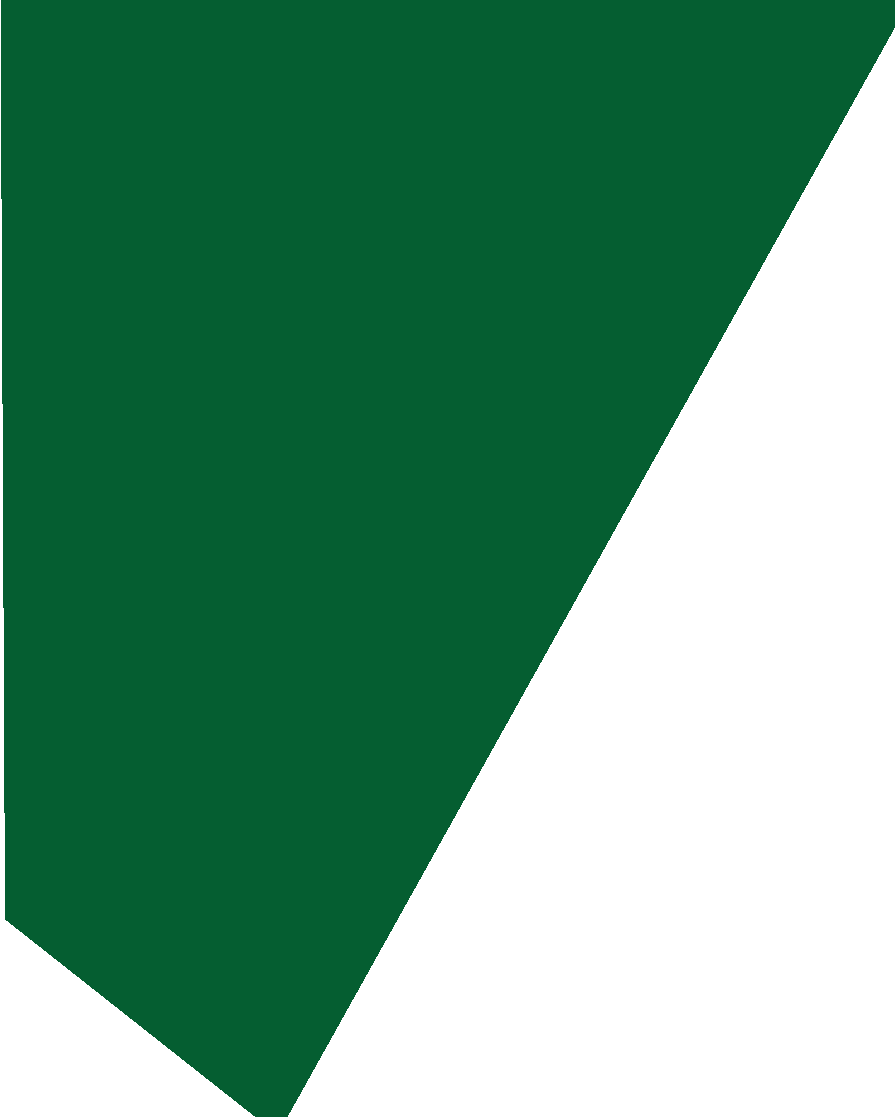 PROGRESS ON VACCINATION PLAN
The Department has established a COVID-19: Vaccine Roll Out Vaccination Committee (VROCC) guided by the health advisory committee. 
COVID-19 Vaccine training sessions have commenced across all Regions targeting relevant Health Care Workers and  officials from HRD and special programmes who will then roll out the training to different Regions. Training material utilised by National Department of Health used in the training roll out.
Health care workers in the Department have commenced with the self-registration on the Electronic Vaccine Data System (EVDS).
Identified vaccinators and administrators have commenced with the training provided by the Department of Health on the EVDS.
25
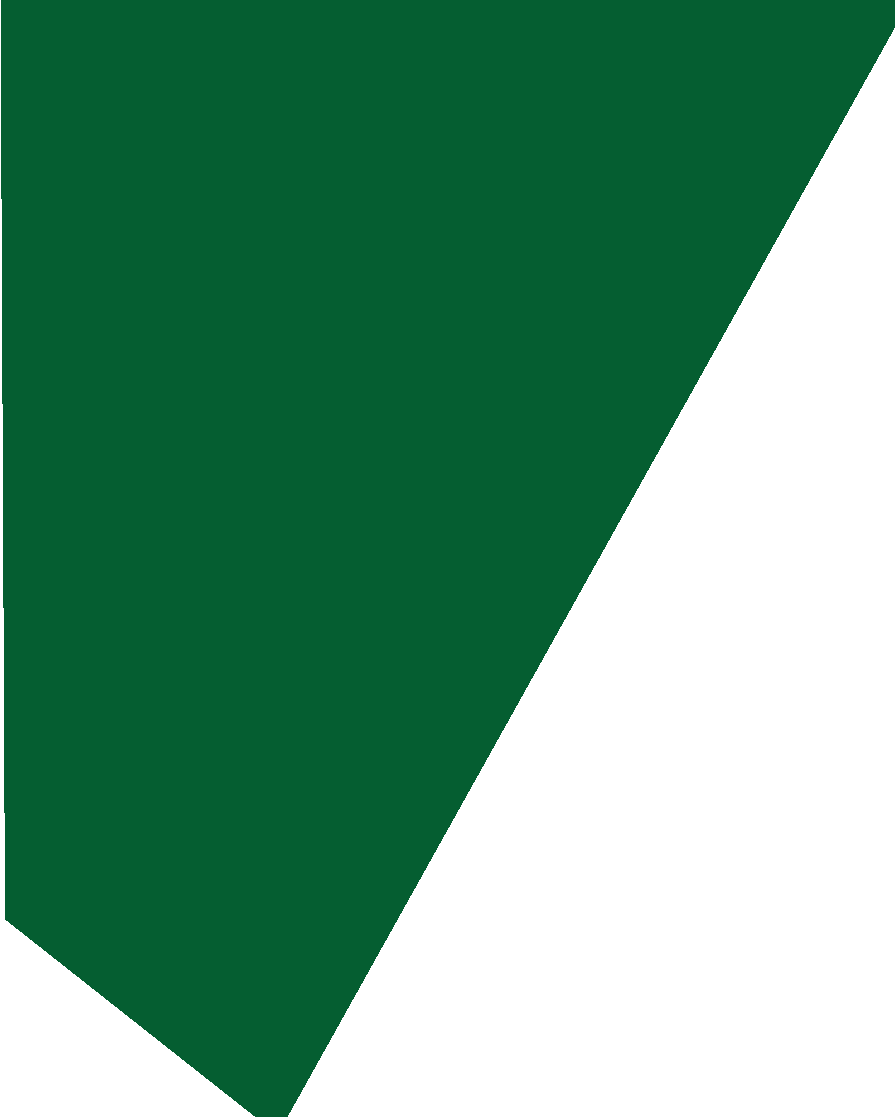 CONCLUSION
The Department is in the process of finalisation the identification of internal vaccination points and vaccinators. This will limit inmate movement to address security concerns.
The Department is working closely with the Department of Health at all levels to ensure alignment with Government’s COVID-19 Vaccination Roll Out Programme progressing forward.
Key developments as announced by Government through the honourable Minister of Health will be closely monitored and departmental plans will be reviewed and aligned appropriately.
26
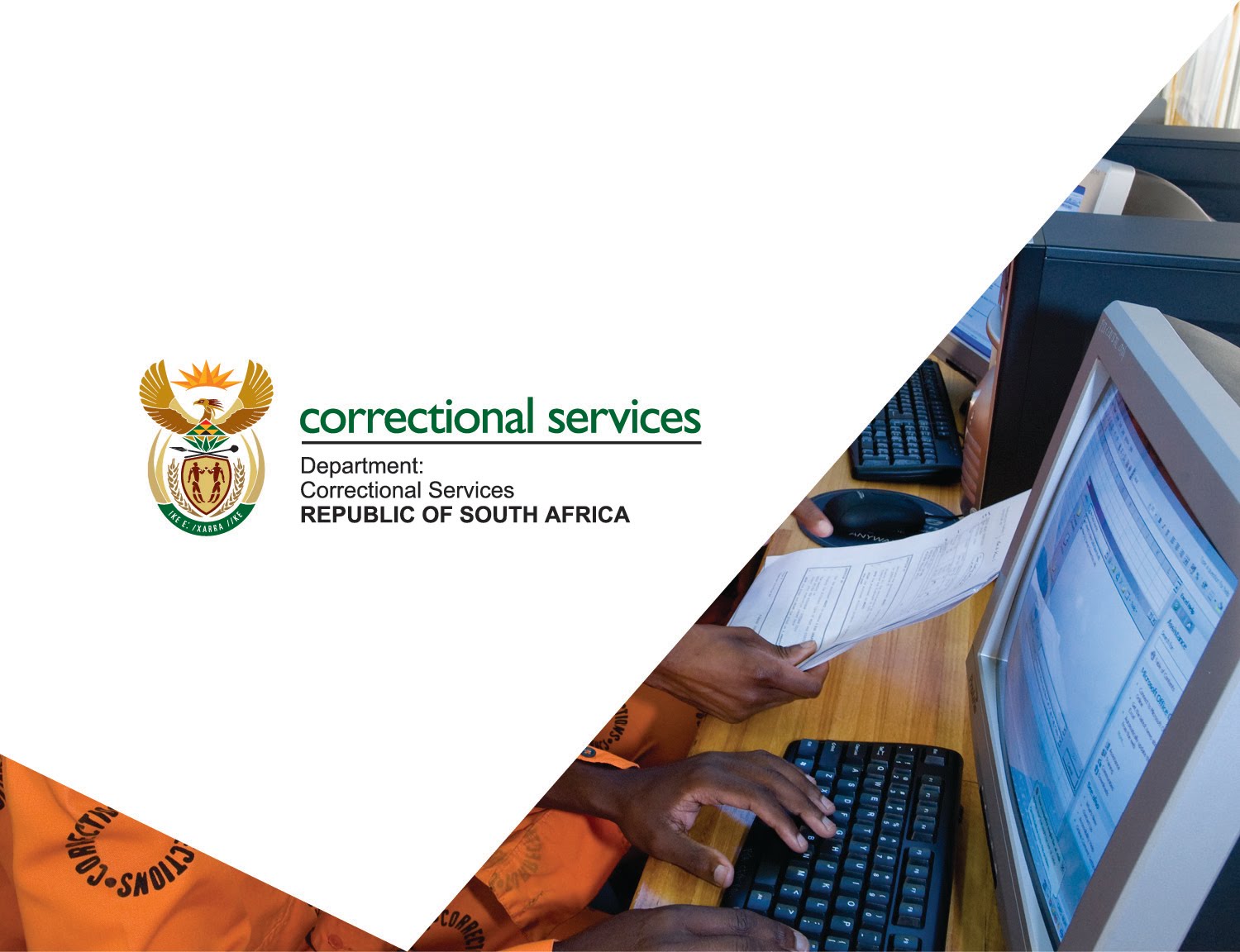 Thank You
Thank You
27